Путешествие по сказкам
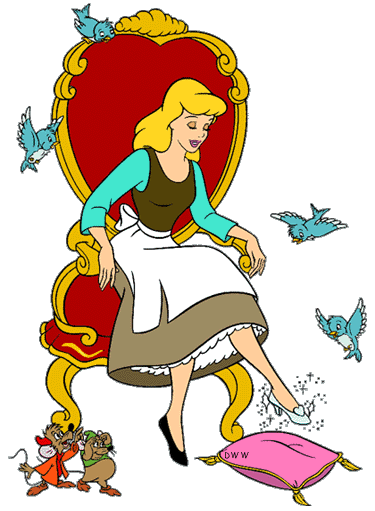 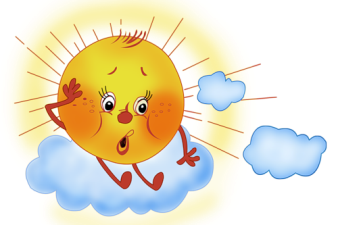 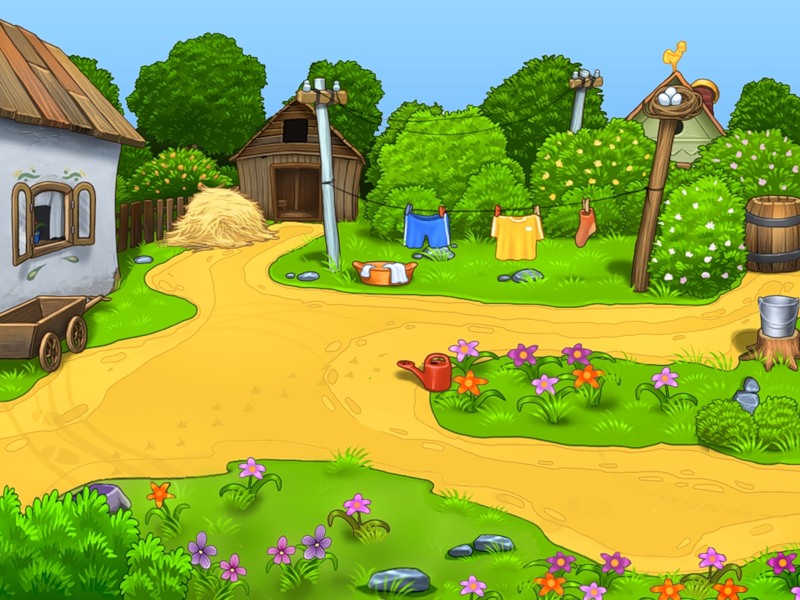 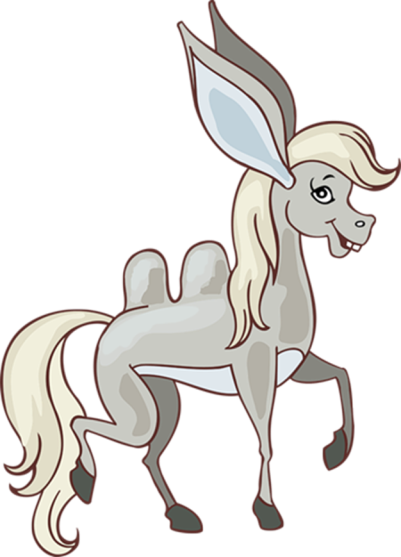 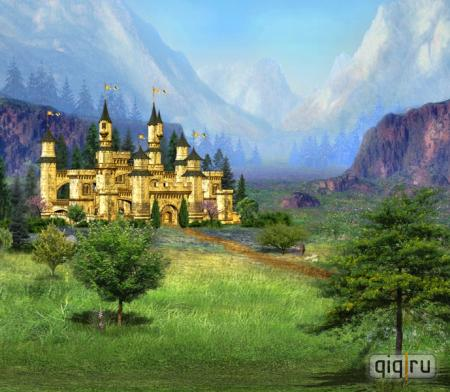 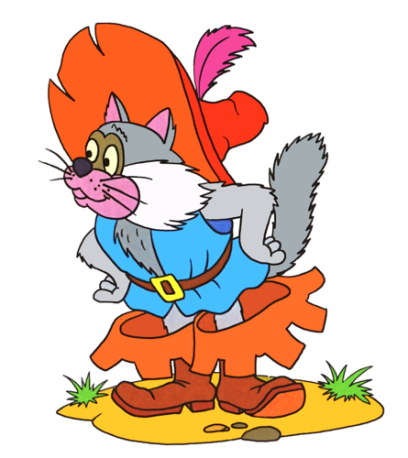 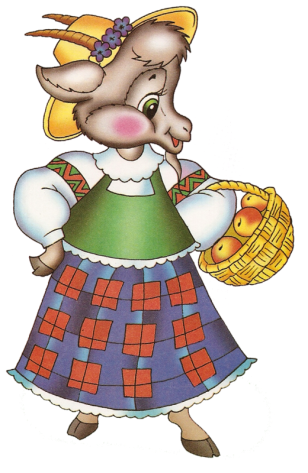 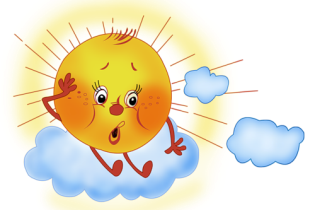 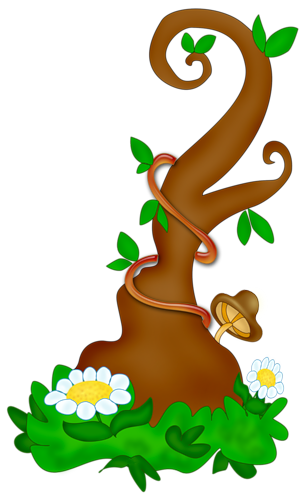 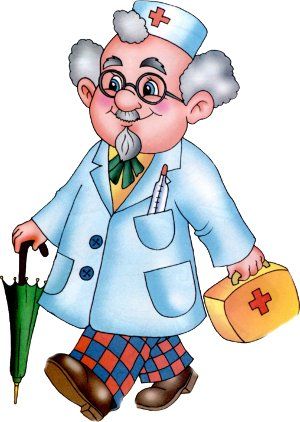 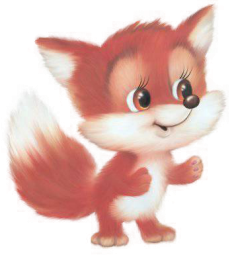 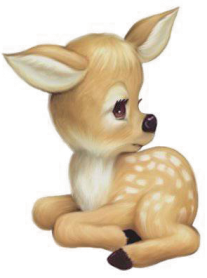 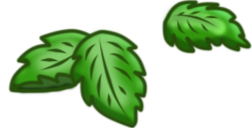 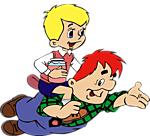 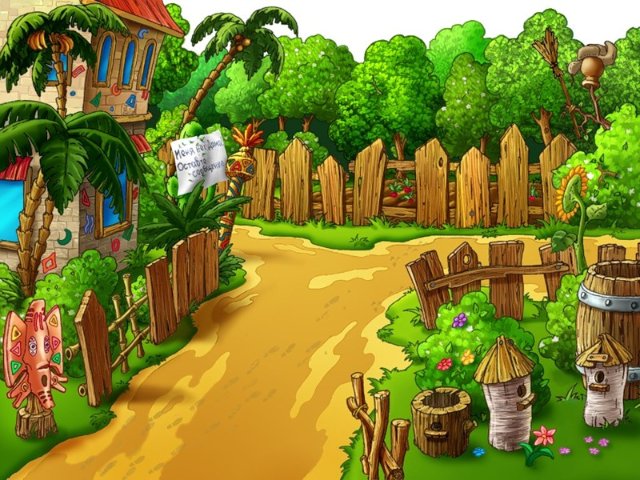 )
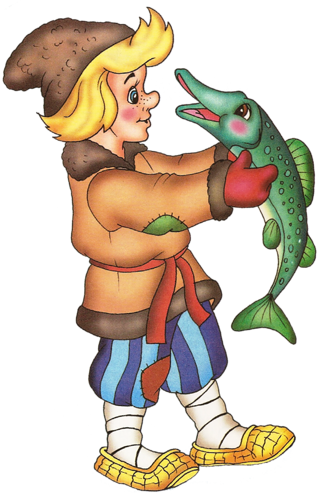 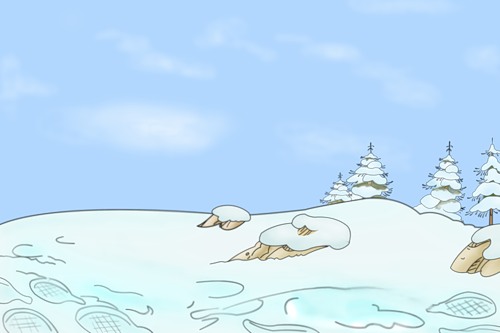 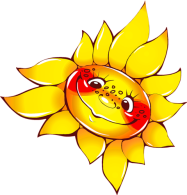 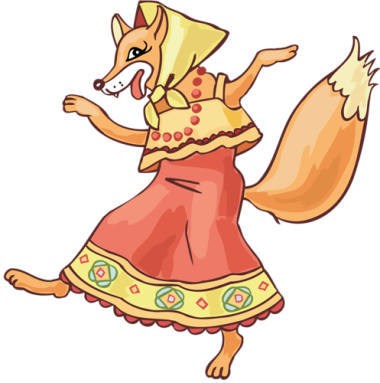 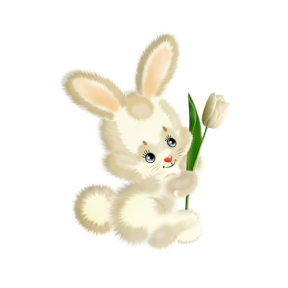 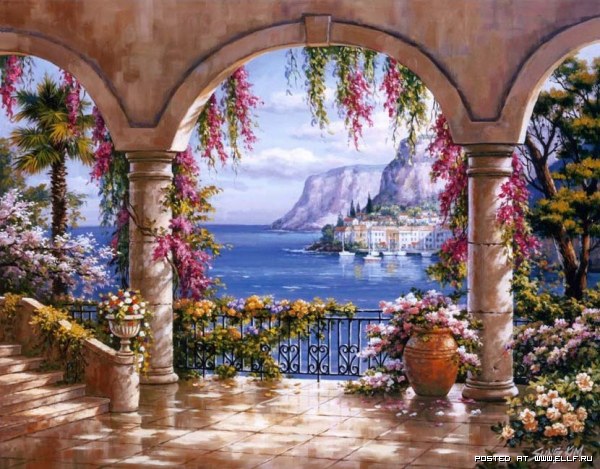 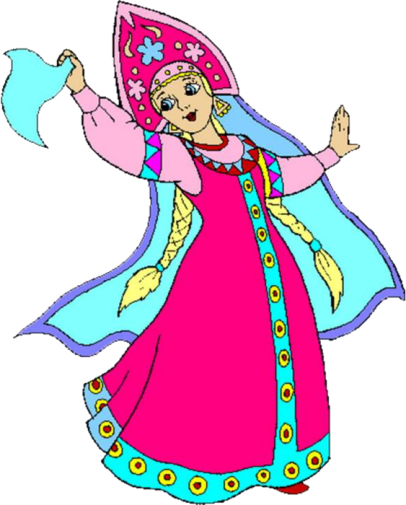 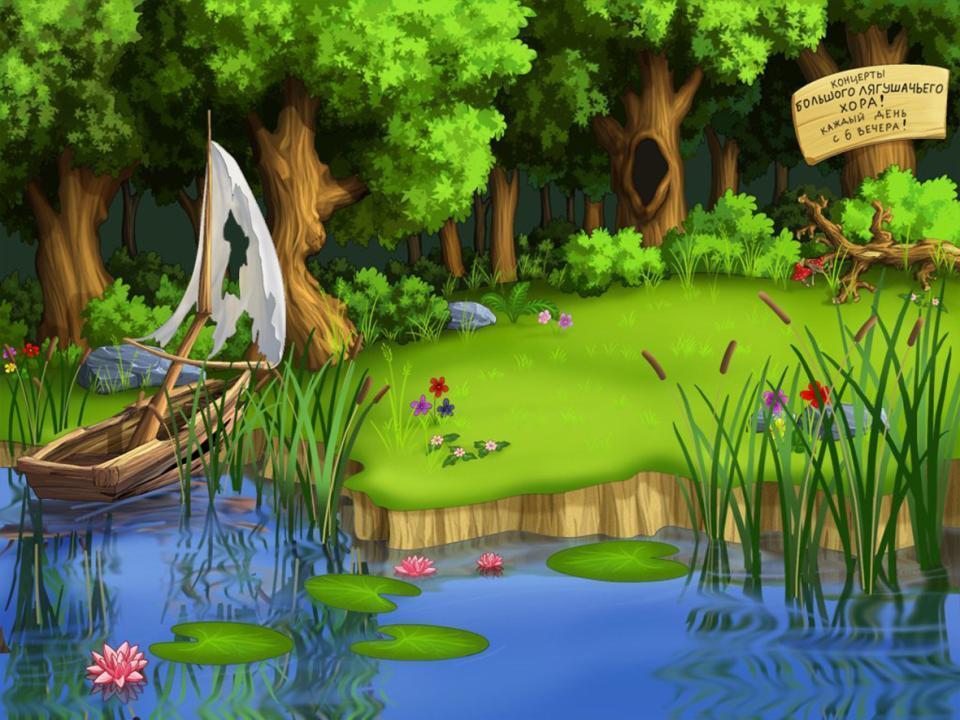 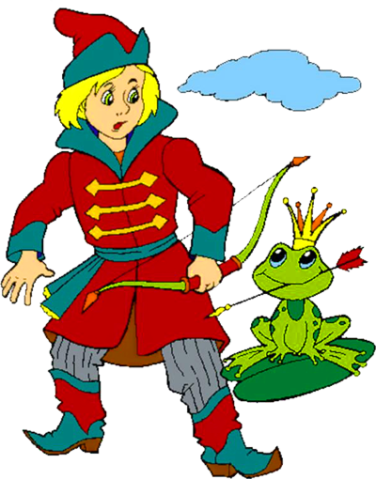 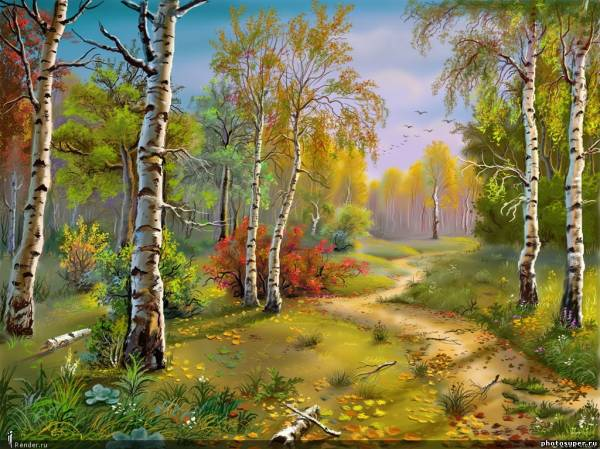 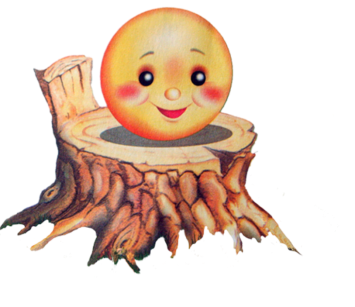 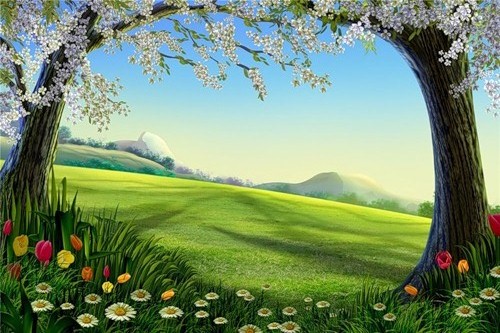 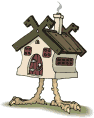 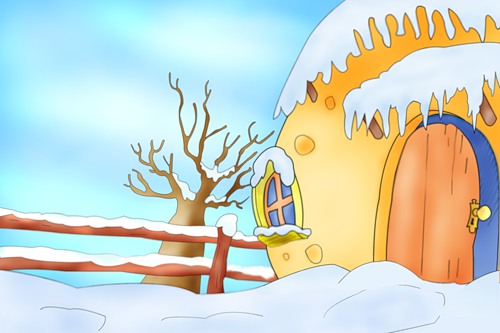 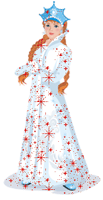 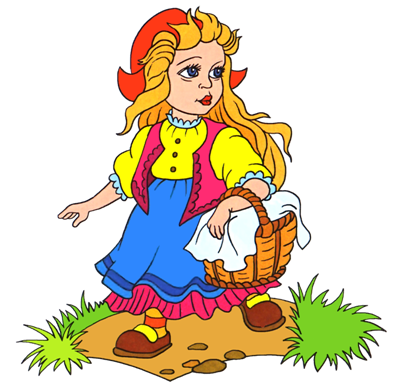 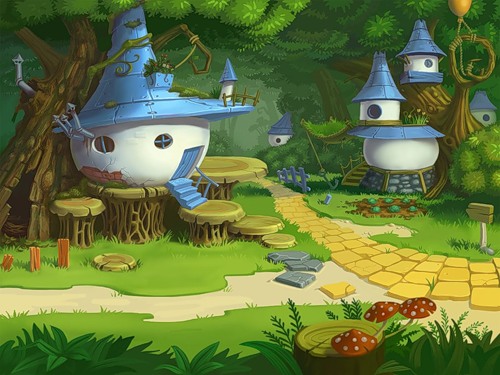 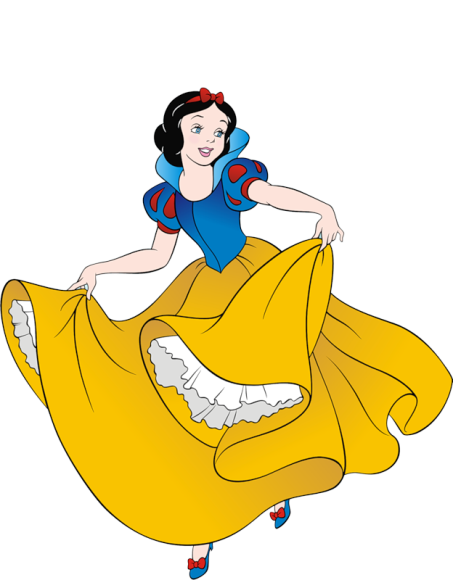 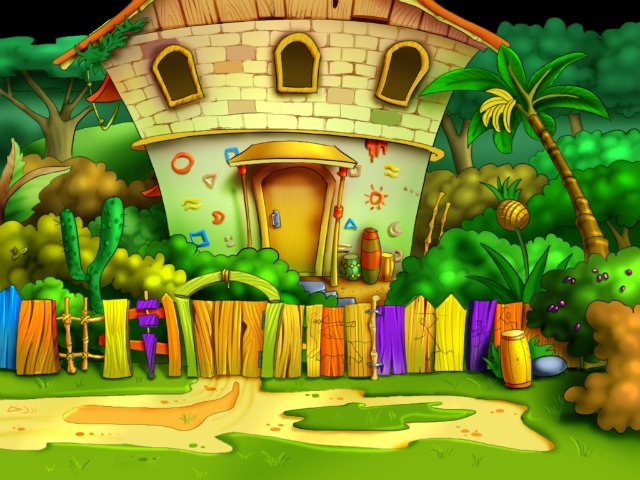 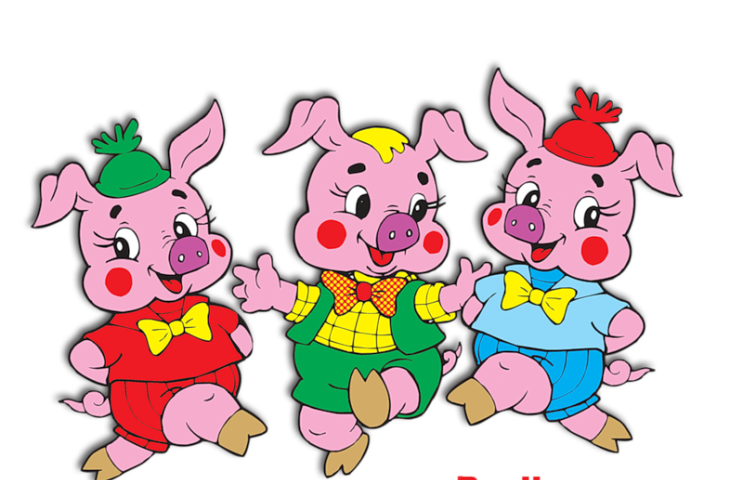 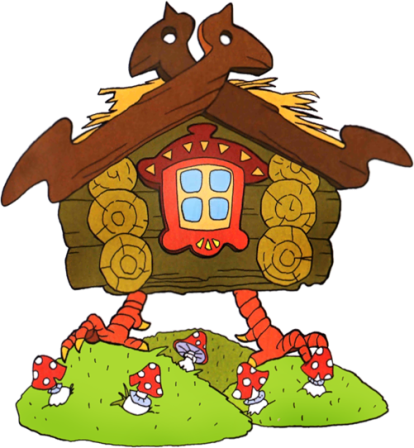 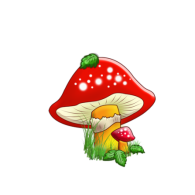 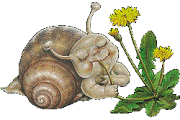 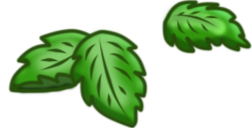 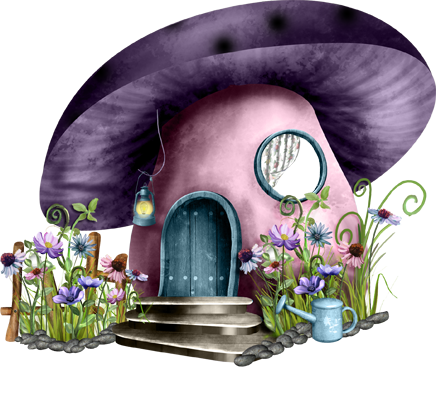 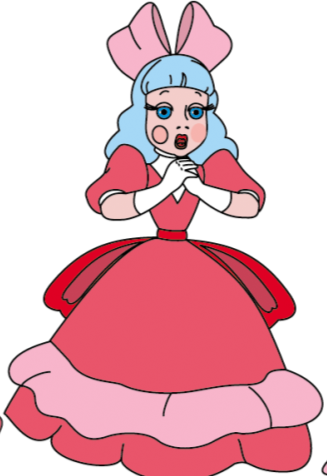 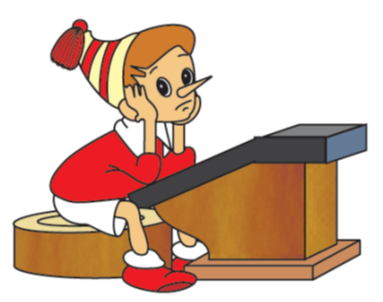 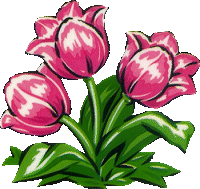 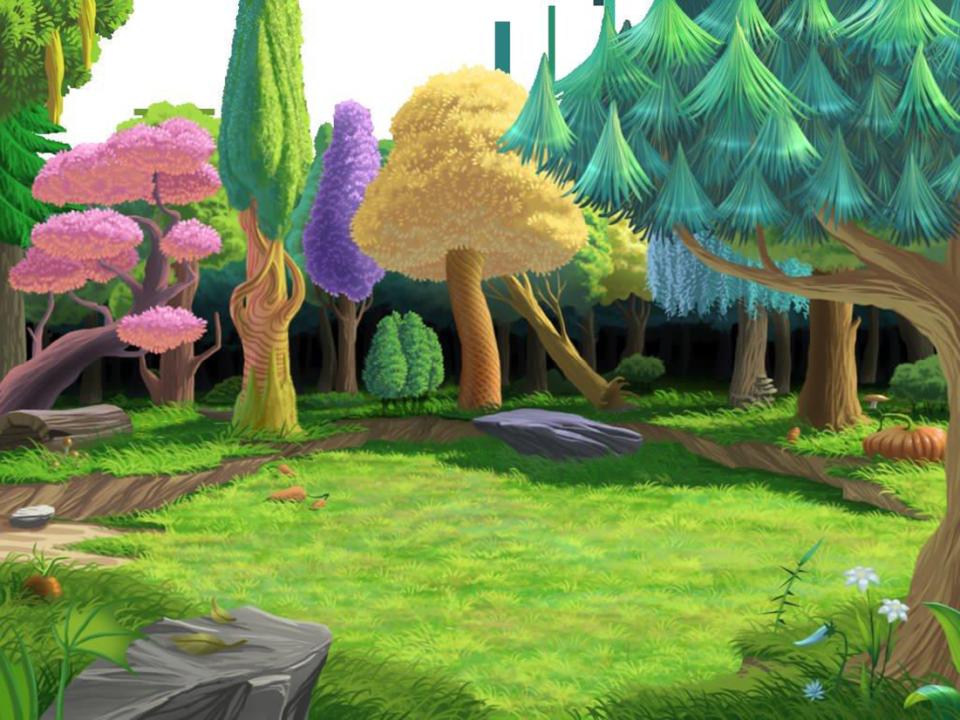 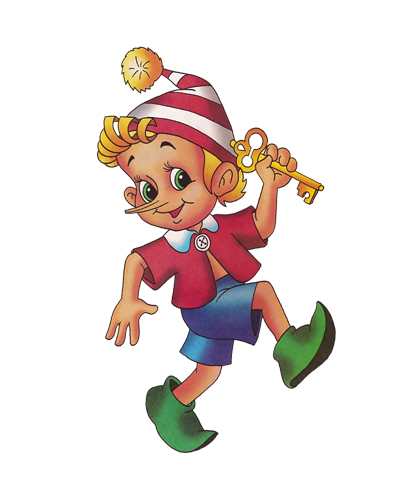 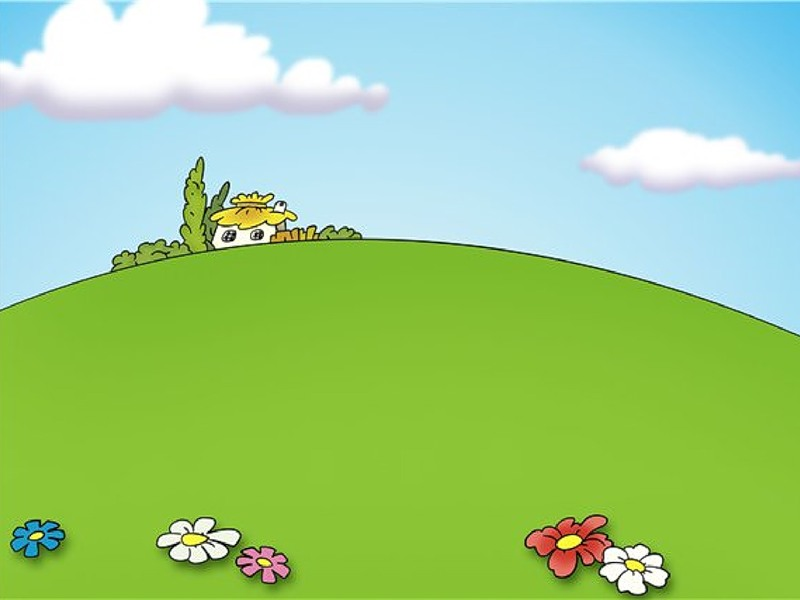 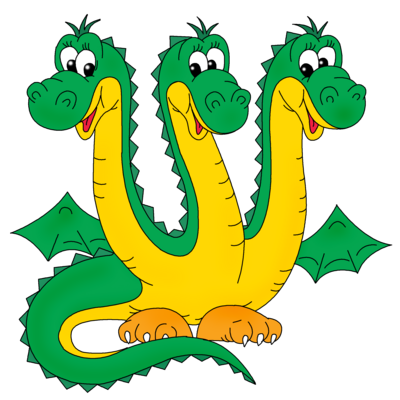 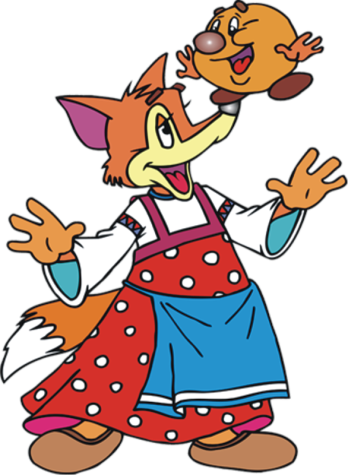 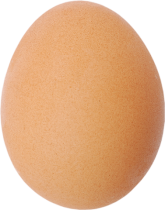 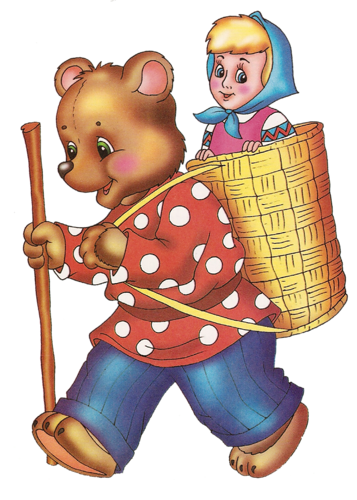 МОЛОДЦЫ
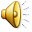 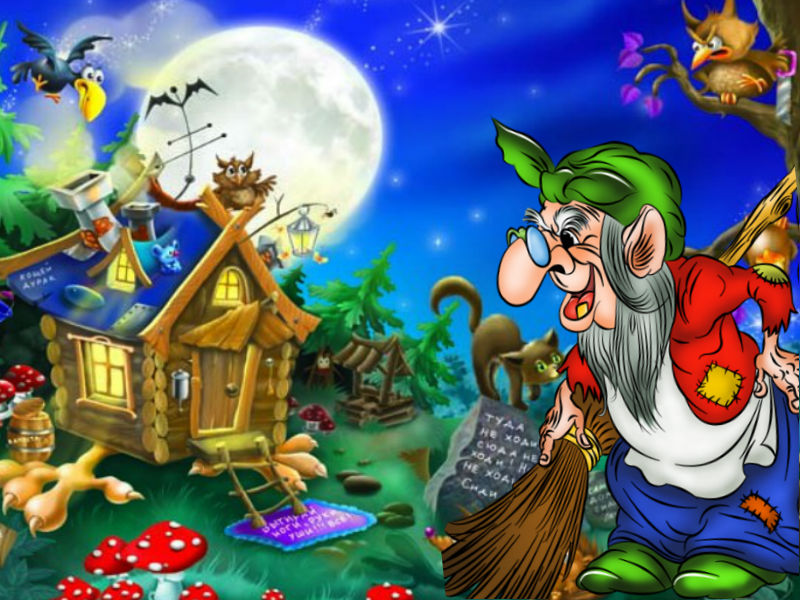 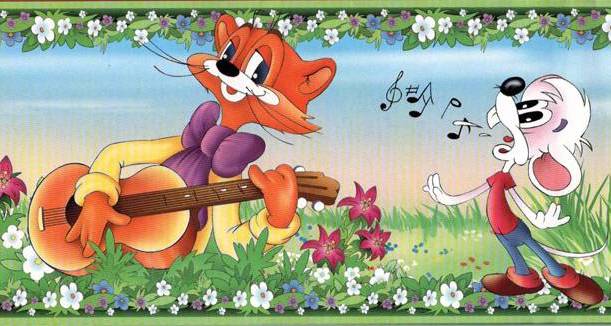 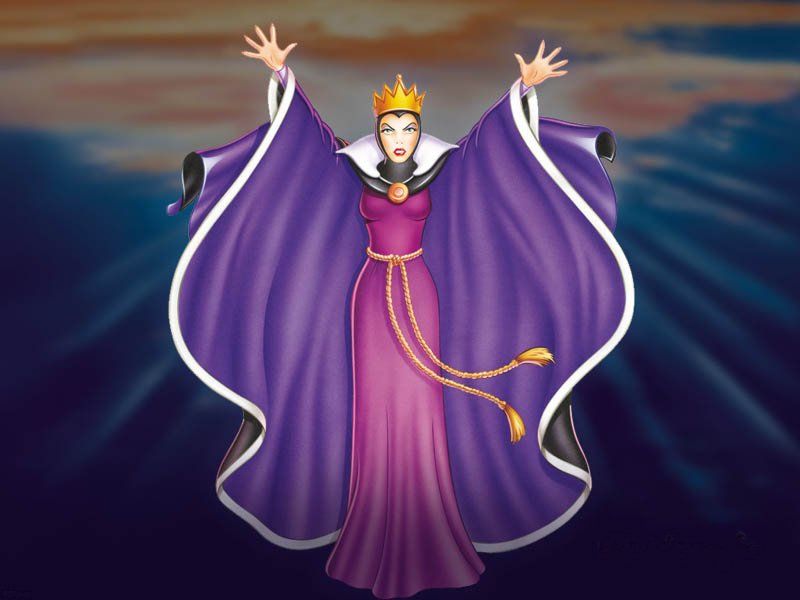 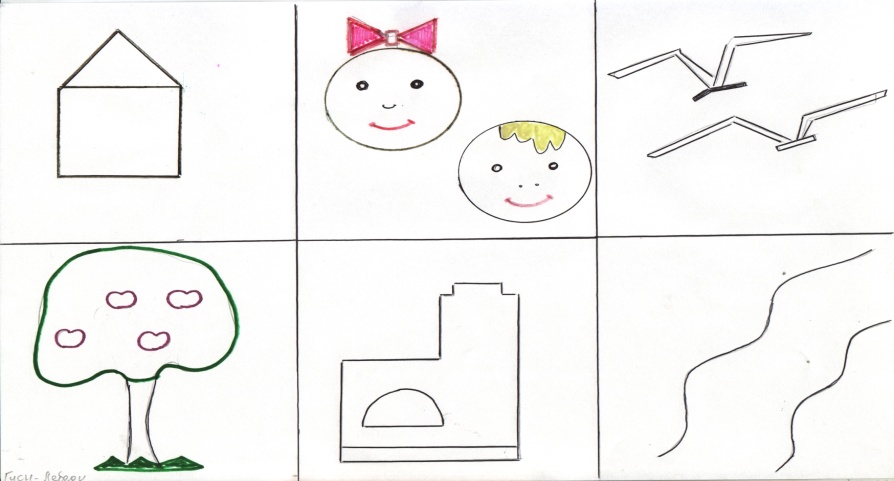 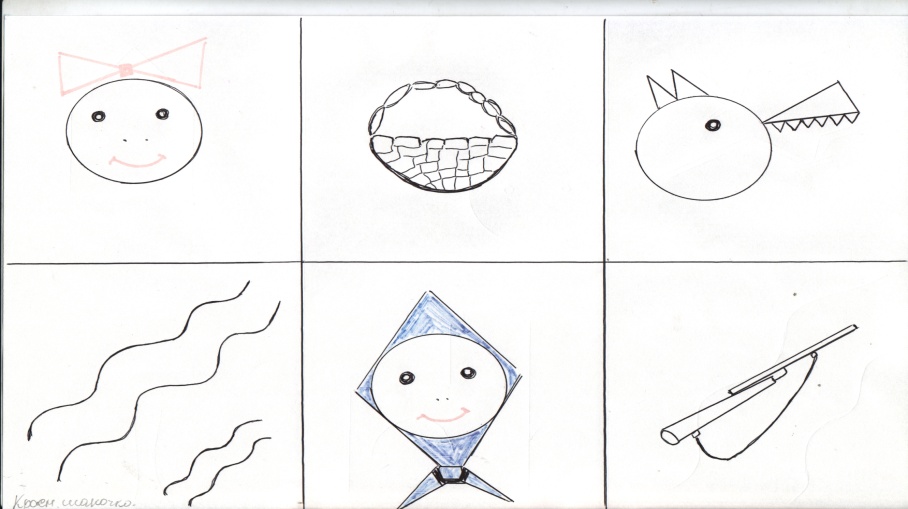 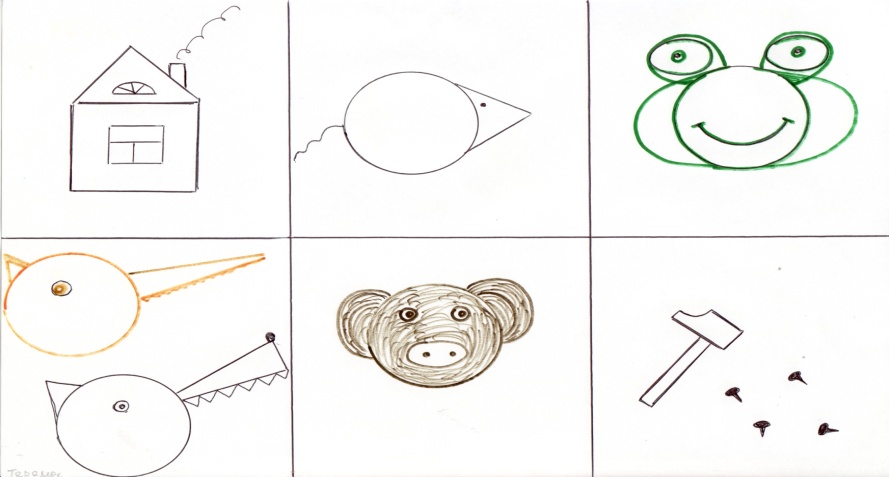 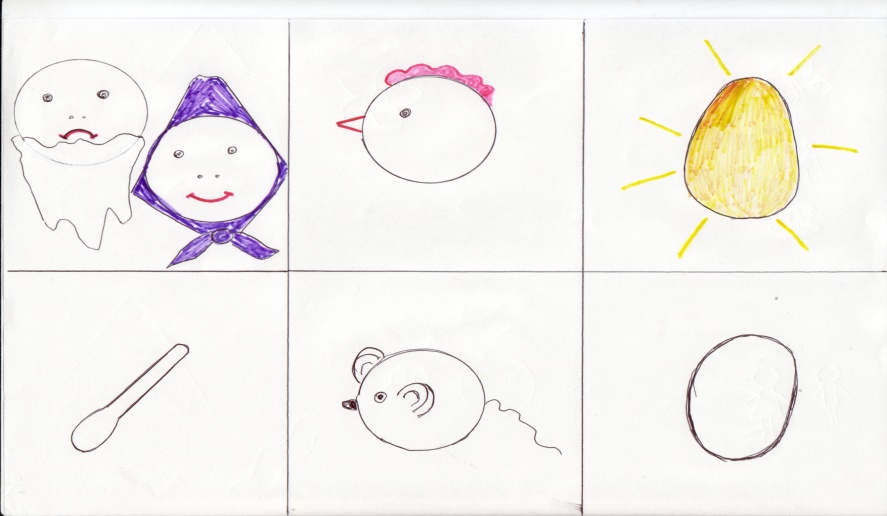 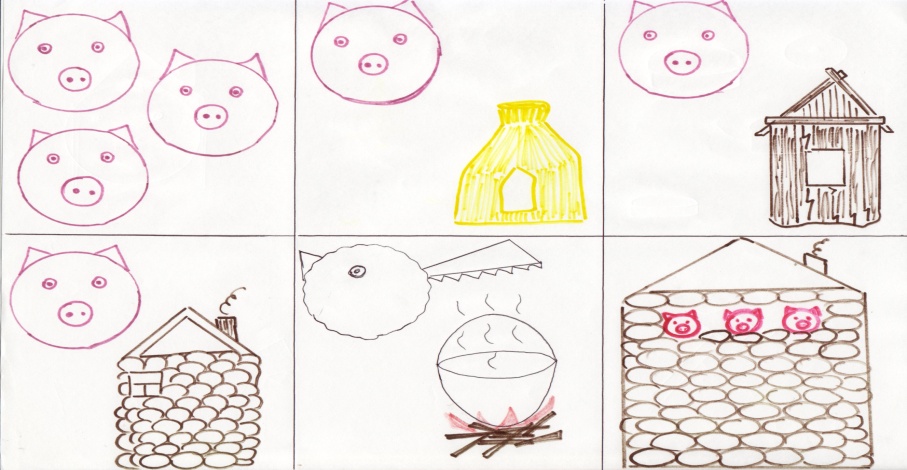 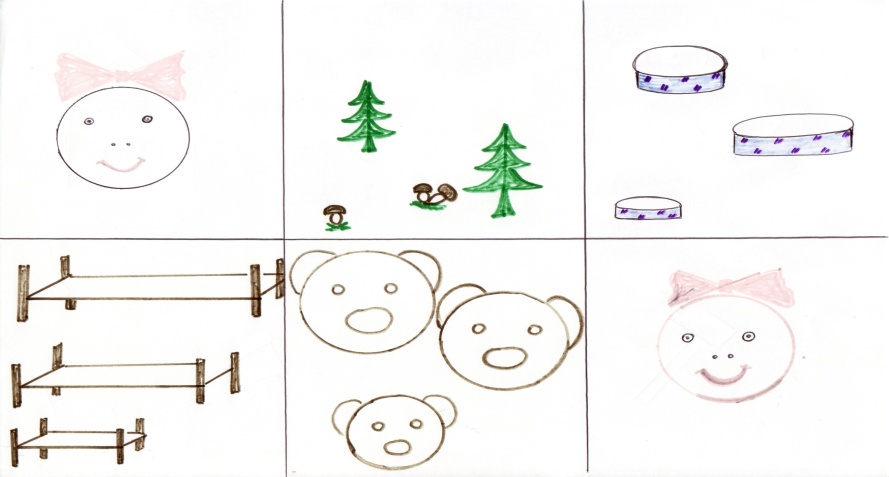 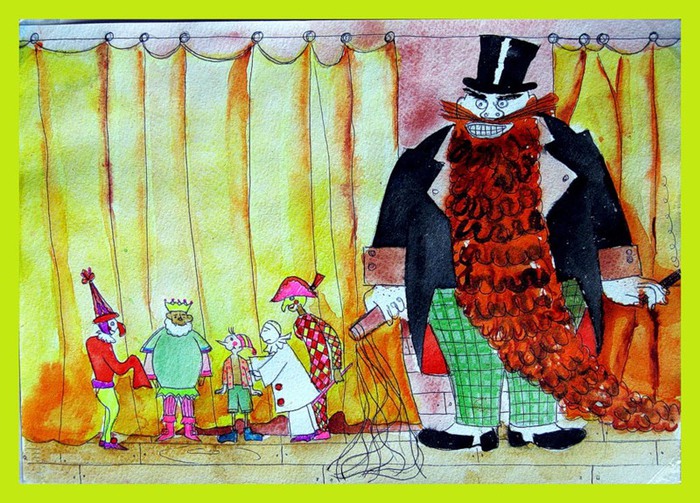 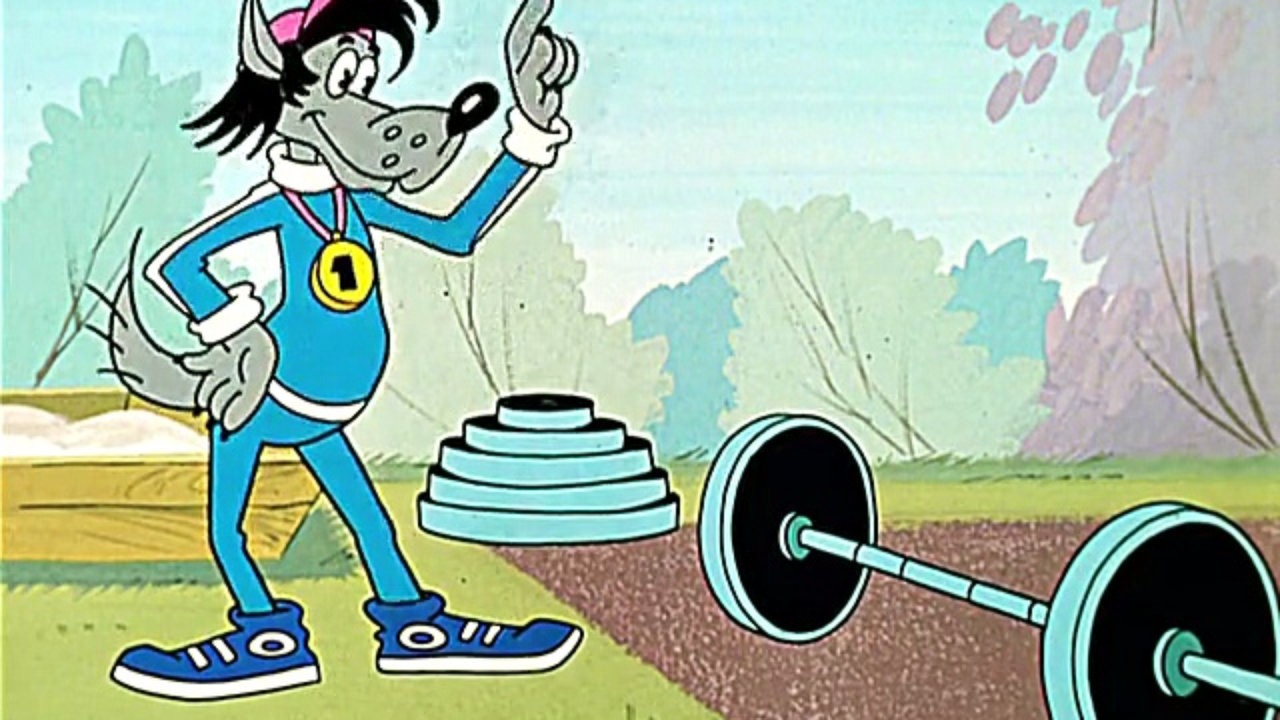 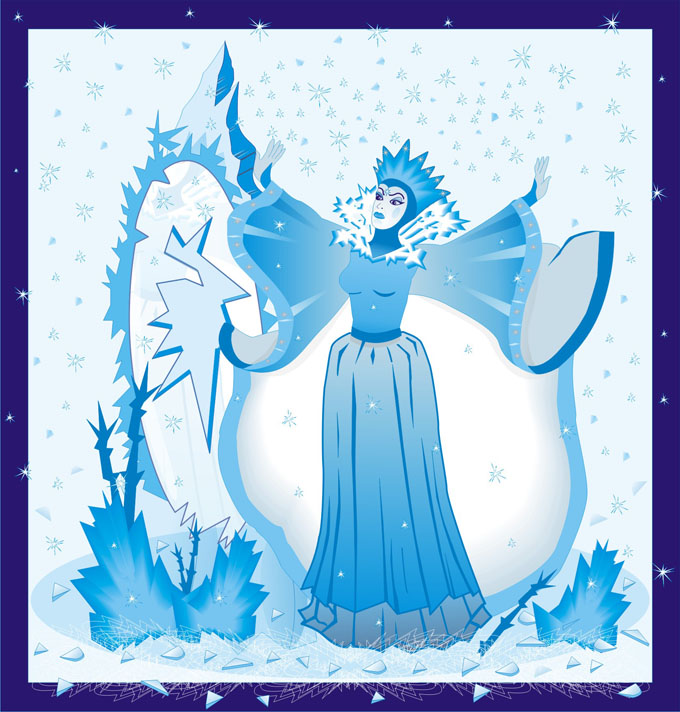 Сказка, до свидания!